Московский институт электроники и математики им. А.Н. Тихонова
Москва
02.02.2024 г.
Департамент электронной инженерии
Научно-учебная группа «Управление надежностью на предприятиях»Доклад подготовлен в ходе проведения исследования Проект № 24-00-024 «Развитие методов прогнозирования показателей надежности электронных модулей» в рамках Программы «Научный фонд Национального исследовательского университета «Высшая школа экономики» (НИУ ВШЭ)» в 2024 г.
Доклад «Архитектура разрабатываемой системы для проведения экспертных оценок согласно стандарту milhdbk217plus-06 »

Докладчик Мкртчян Гарик Андраникович, студент 3 года обучения - ОП “ИТСС”
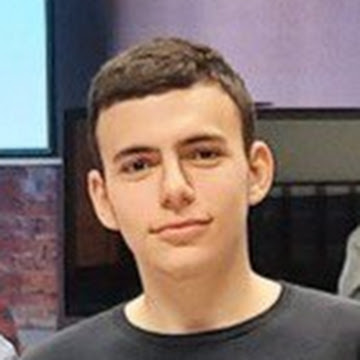 Московский институт электроники и математики им. А.Н. Тихонова
Управление надежностью   на предприятиях
Развитие методов прогнозирования показателей надежности электронных модулей
λP
Необходимо посчитать прогнозируемую интенсивность отказов системы
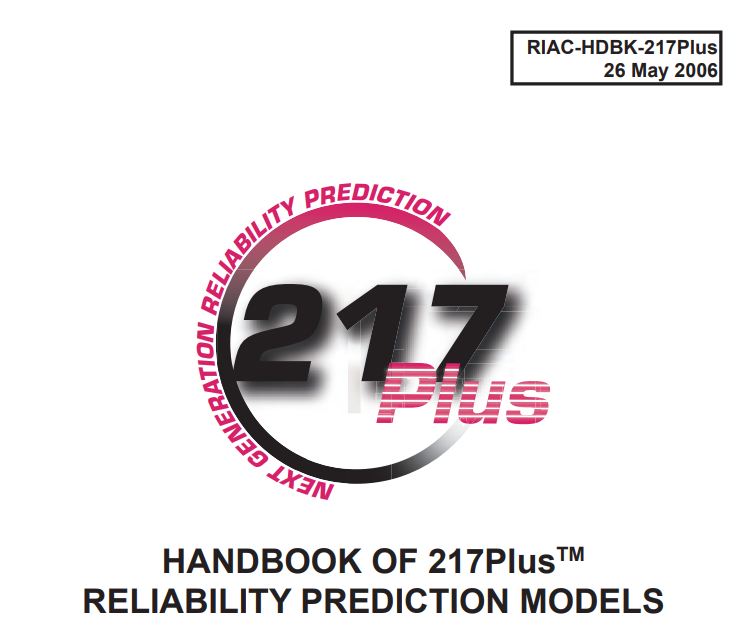 λP = λI (Пp ПIM ПЕ  + ПD ПG + ПМ ПIM ПЕ ПG + ПS ПG + ПI + ПN + ПW) + λSW
Московский институт электроники и математики им. А.Н. Тихонова
Управление надежностью   на предприятиях
Развитие методов прогнозирования показателей надежности электронных модулей
Справочники
λIA
Первоначальная интенсивность отказов компонентов
Справочник надежность ЭРИ 2006

Надежность электрорадиоизделий

MILHDBK217PLUS-06
λSW
Прогнозируемая интенсивность отказов ПО
Московский институт электроники и математики им. А.Н. Тихонова
Управление надежностью   на предприятиях
Развитие методов прогнозирования показателей надежности электронных модулей
Московский институт электроники и математики им. А.Н. Тихонова
Управление надежностью   на предприятиях
Развитие методов прогнозирования показателей надежности электронных модулей
Линейная модель
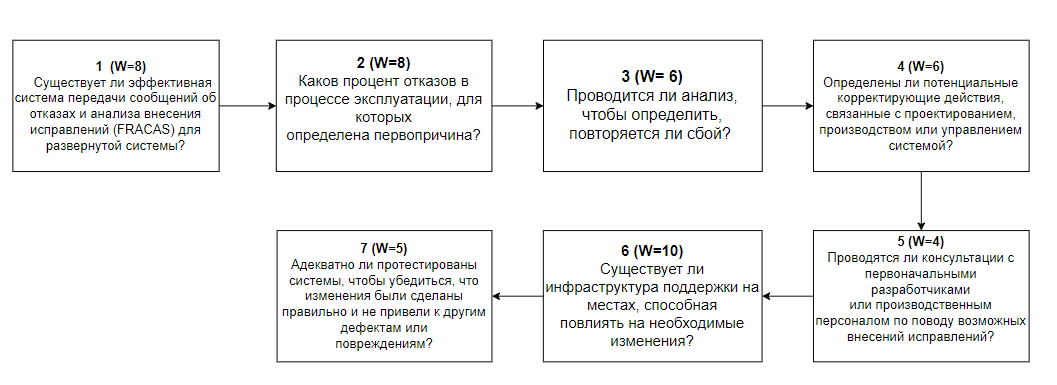 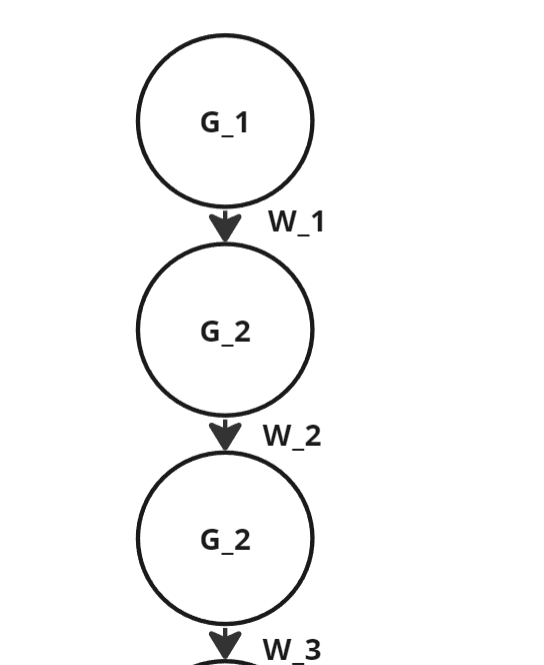 Московский институт электроники и математики им. А.Н. Тихонова
Управление надежностью   на предприятиях
Развитие методов прогнозирования показателей надежности электронных модулей
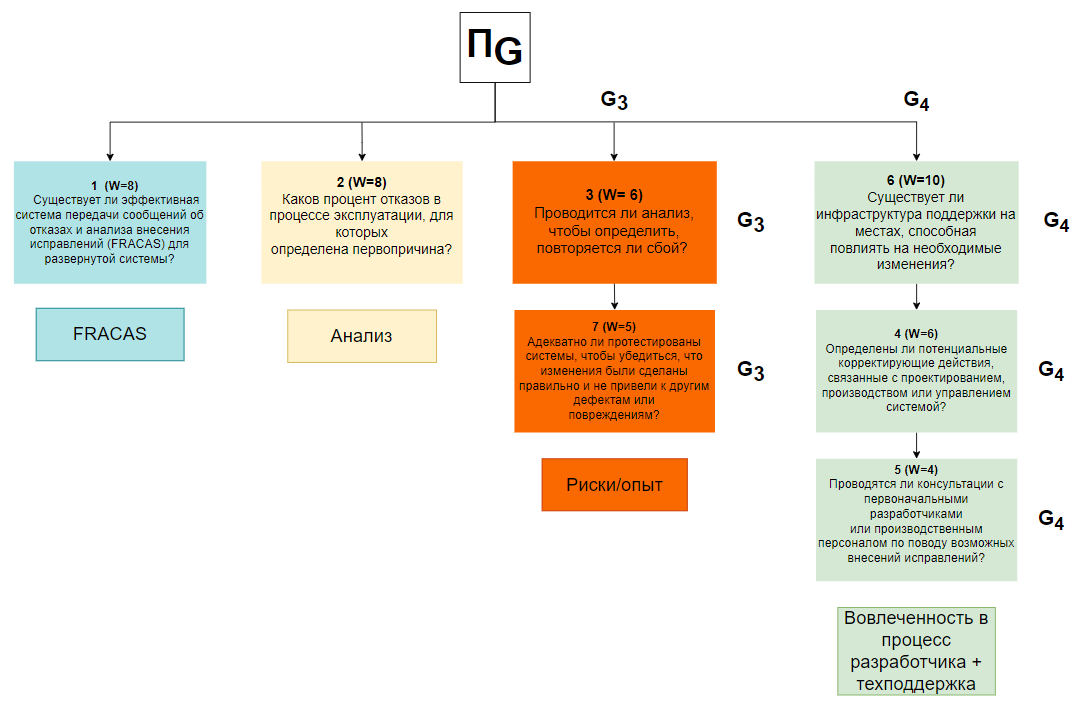 Модель дерева
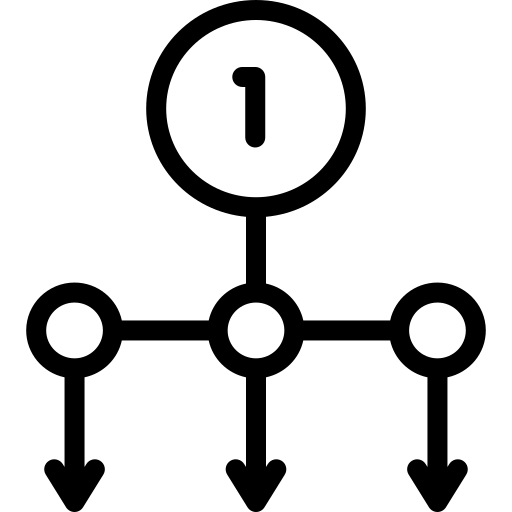 Московский институт электроники и математики им. А.Н. Тихонова
Управление надежностью   на предприятиях
Развитие методов прогнозирования показателей надежности электронных модулей
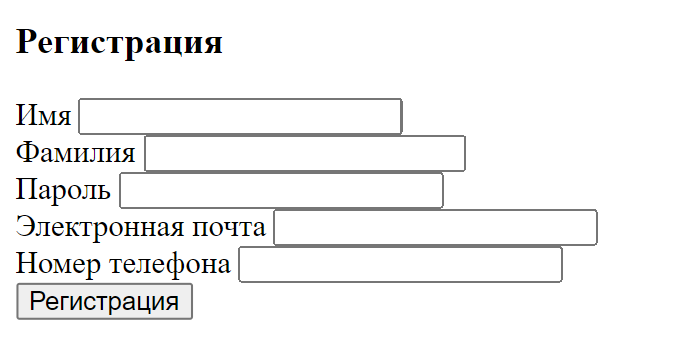 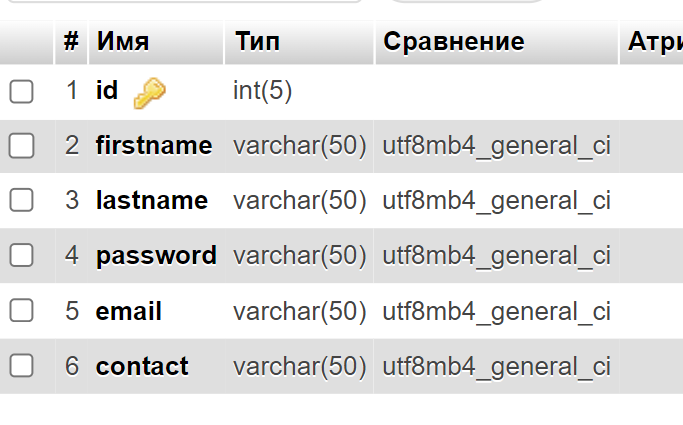 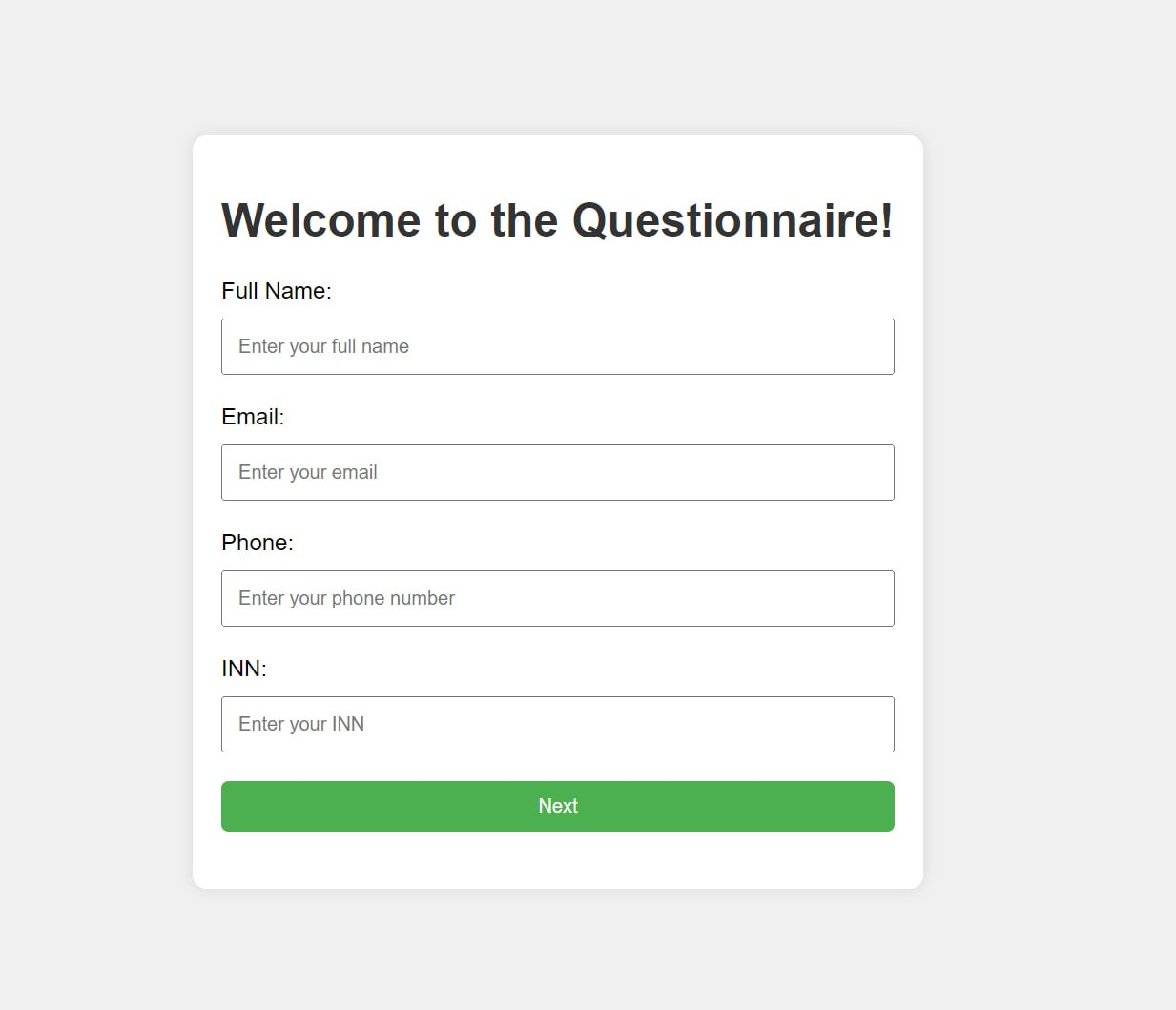 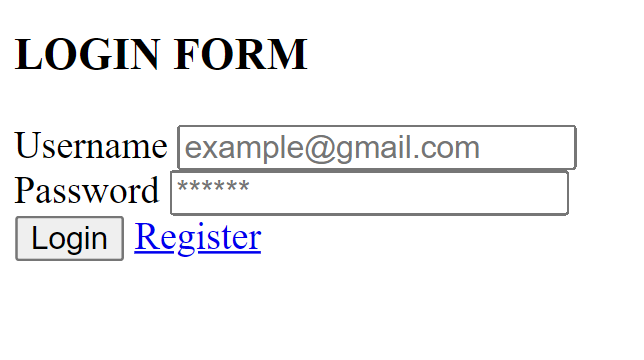 Московский институт электроники и математики им. А.Н. Тихонова
Управление надежностью   на предприятиях
Развитие методов прогнозирования показателей надежности электронных модулей
Следующие точки
Тест деревьев

Сайт + База данных

Сделать компиляцию справочников для расчета λIA и λSW
Московский институт электроники и математики им. А.Н. Тихонова
Москва
02.02.2024 г.
Департамент электронной инженерии
Научно-учебная группа «Управление надежностью на предприятиях»Доклад подготовлен в ходе проведения исследования Проект № 24-00-024 «Развитие методов прогнозирования показателей надежности электронных модулей» в рамках Программы «Научный фонд Национального исследовательского университета «Высшая школа экономики» (НИУ ВШЭ)» в 2024 г.
Доклад «Архитектура разрабатываемой системы для проведения экспертных оценок »

Докладчик Мкртчян Гарик Андраникович, студент 3 года обучения - ОП “ИТСС”
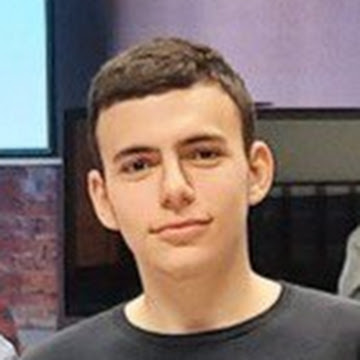